Presentazione di supporto per i docenti di Architettura e Ingegneria civile
Capitolo 03
Perché gli acciai inossidabili?
1
Introduzione
Principali materiali utilizzati in architettura, edilizia e costruzione
2
Utilizzo relativo dei principali materiali per l'edilizia oggi
AGGIORNATO AL 2019  !
nd: non disponibile
* in milioni di tonnellate metriche
3
AGGIORNATO AL 2019 !
Utilizzo relativo dei principali materiali per l'edilizia oggi: istogramma
Milioni di tonnellate (anno: 2016)
4
Modulo di Young (E) dei vari materiali12 (rigidità)
Gli acciai inossidabili sono rigidi come l'acciaio
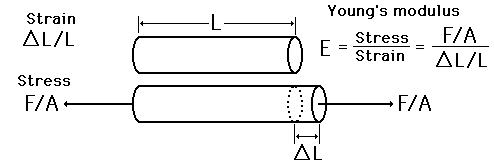 5
Rapporto resistenza/peso13dei metalli architettonici
Gli acciai inossidabili offrono un rapporto resistenza/peso paragonabile a quello degli acciai e delle leghe di Al
6
Panoramica semplificata di diversi materiali14
Simboli  +  Vantaggio     -  Difetto   (rispetto ad altri materiali)
7
L'acciaio inossidabile resta un materiale «giovane»
8
Nel corso della storia sono comparsi nuovi materialiL'acciaio inossidabile è il più recente*
* Esistono materiali più moderni, ovviamente, ma non sono utilizzati in quantità significative
9
[Speaker Notes: L'acciaio inossidabile è un materiale «recente»]
Produzione mondiale di acciaio inossidabile per aree1
AGGIORNATO AL 2019 !
Produzione di acciaio inossidabile da acciaieria (slebi/lingotti) per regione in migliaia di tonnellate.
Altri: Brasile, Russia, Sudafrica, Corea del Sud, Indonesia
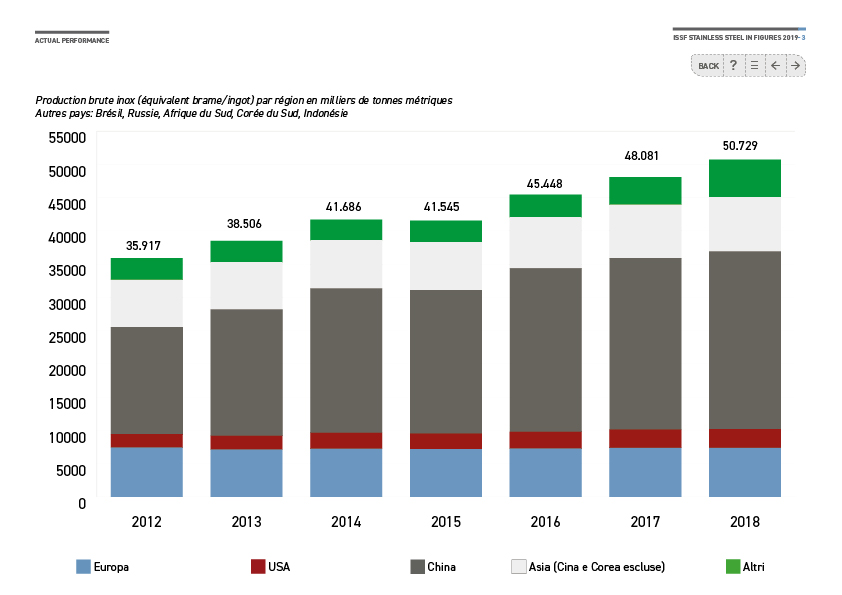 La domanda è in continua crescita
Tasso di crescita annuo composto della produzione di acciaio inossidabile da acciaieria 22 (Milioni di tonnellate)
NEW 2019!
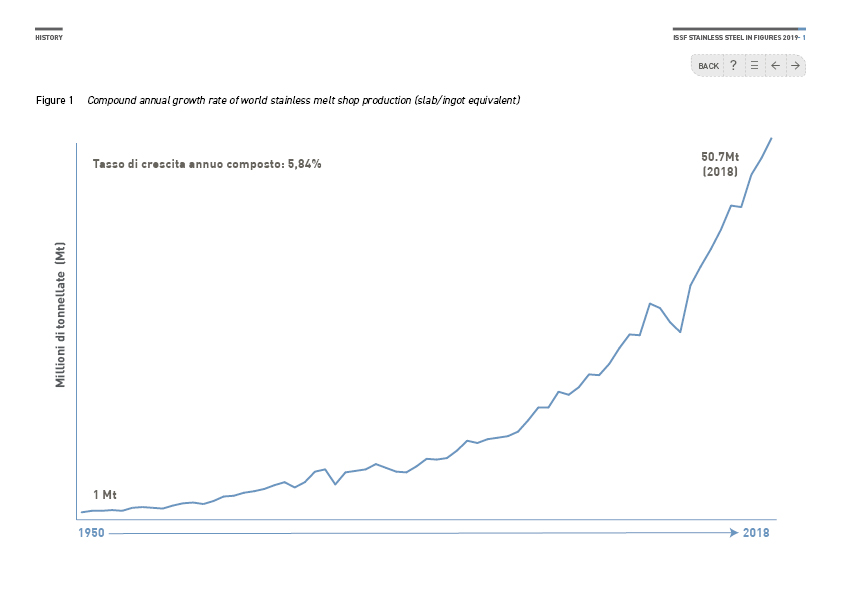 11
Perché l'acciaio inossidabile?
12
Per una serie di proprietà straordinarie
Resistenza alla corrosione (vedere capitolo 3) 
In tutti gli ambienti: dai tropici ai poli, dal mare al deserto, inquinato o no... 
Autopassivante, diversamente dai rivestimenti
Dura per sempre con poca o zero manutenzione
Ampia gamma di proprietà meccaniche garantite da diverse famiglie di acciai inossidabili (austenitici Cr-Ni – austenitici Cr-Mn – ferritici Cr – duplex – martensitici Cr C) e ora integrati nei principali regolamenti edilizi.  A ciò si aggiunge un'eccellente resistenza al fuoco (vedere capitoli 4 e 5)
Qualità estetiche: ampia selezione di finiture superficiali disponibili a colori (vedere capitolo 6). A ciò si aggiunge la resistenza ai danni nelle aree pubbliche
Facilità di fabbricazione/unione (vedere capitolo 7)
Eccellente sostenibilità (vedere capitolo 9)
permette una lunga durata in servizio con poca o zero manutenzione, 
100% riciclabile (e più dell'85% riciclato) a fine vita in acciaio inossidabile senza perdita delle proprietà 
Sicuro e igienico: inerte, senza contaminazione, facile da pulire e disinfettare
Proprietà specifiche: magnetico/non magnetico, ….
13
Che cosa limita l'utilizzo di acciai inossidabili:il prezzo
Gli acciai inossidabili sono costosi:  Vero? O falso?

Risposta: 		Sì    e     No 

Sì: 
Se il costo iniziale del materiale è l'unica cosa importante (di solito a causa di fondi limitati…)
Ma poi una cattiva scelta può rivelarsi molto costosa:
L'acciaio inossidabile costituisce di solito una piccola parte del progetto
Interventi di riparazione e manutenzione intempestivi possono aggiungere costi diretti e indiretti enormi

No:
se 
viene tenuto conto del costo del ciclo di vita (il costo «reale»), ossia se nel calcolo sono inclusi manutenzione, durata in servizio e problemi di riciclaggio* 
il design è ottimizzato: fogli sottili, profilati in forme complesse possono produrre strutture forti, rigide che impiegano poco materiale.

*Nel miglior interesse del proprietario è sempre preferibile fare scelte basate sull'analisi del costo del ciclo di vita
14
L'acciaio inossidabile (e altri metalli) usano poco materiale16
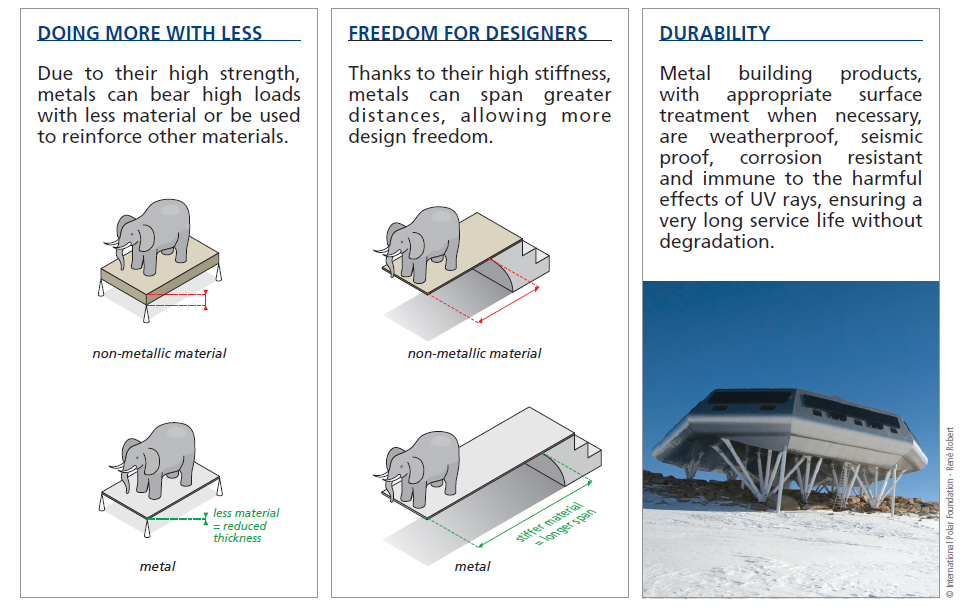 Normalmente si utilizzano fogli di acciaio inossidabile con spessori sottili: 0,4mm e 0,6mm.
Peso: solo 3,12Kg  e 4,68Kg rispettivamente per m2 !
FARE DI PIÙ CON MENO

Grazie alla loro forza elevata, i metalli possono sostenere carichi elevati con meno materiale o essere utilizzati per rinforzare altri materiali.
LIBERTÀ PER I DESIGNER

Grazie alla loro elevata rigidità, i metalli possono coprire grandi distanze, permettendo una maggiore libertà di progettazione.
materiale non metallico
materiale non metallico
Meno materiale = spessore ridotto
Materiale più rigido = estensione maggiore
metallo
metallo
15
Perché l'acciaio inossidabile non è costoso nel costo del ciclo di vita è un fattore di cui si tiene conto
Il costo delle strutture realizzate con altri materiali aumenta sostanzialmente nel tempo, mentre il costo delle strutture in acciaio inossidabile si mantiene normalmente costante.












Il costo della corrosione supera i 276 miliardi di dollari soltanto negli USA 17
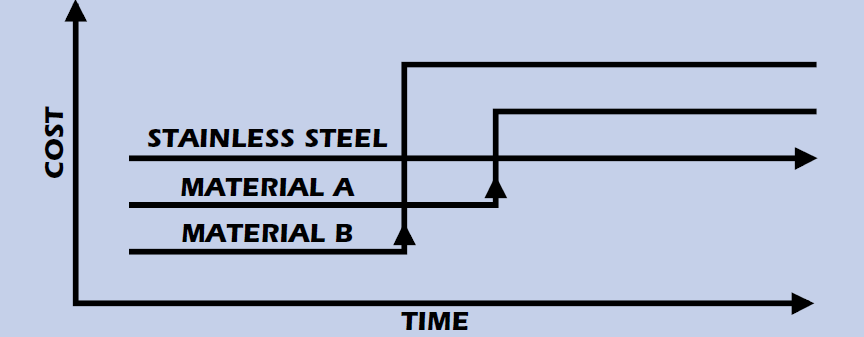 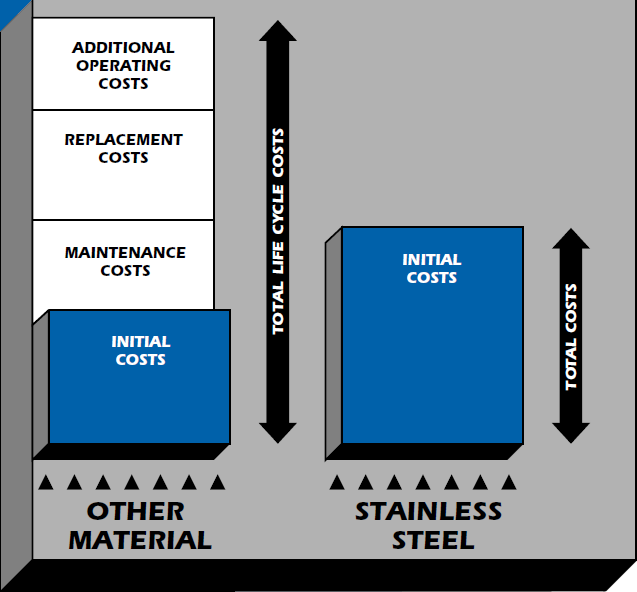 COSTO
COSTI OPERATIVI AGGIUNTIVI
ACCIAIO INOSSIDABILE
COSTI DI SOSTITUZIONE
MATERIALE A
MATERIALE B
COSTI DEL CICLO DI VITA TOTALE
TEMPO
COSTI DI MANUTENZIONE
COSTI INIZIALI
COSTI TOTALI
COSTI INIZIALI
ALTRO MATERIALE
ACCIAIO INOSSIDABILE
16
[Speaker Notes: www.ssina.com 
Source : Specialty Steel Industry of North America, Stainless Steel Information Center (www.ssina.com)]
Confronto sul costo del ciclo di vita di 2 vecchie strutture18,19
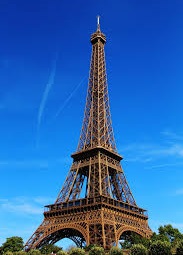 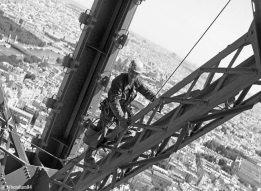 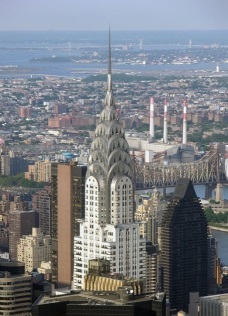 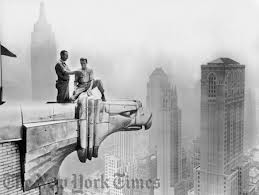 * La Torre Eiffel fu costruita prima dell'invenzione dell'acciaio inossidabile...doveva essere una struttura temporanea, ma il pubblico se ne innamorò!
17
Esempio:confronto tra la manutenzione di 2 ponti molto conosciuti20, 21
Golden Gate Bridge a San Francisco
Stonecutter’s Bridge a Hong Kong

Nelle 2 slide successive
Il Golden Gate bridge  (1937), San Francisco
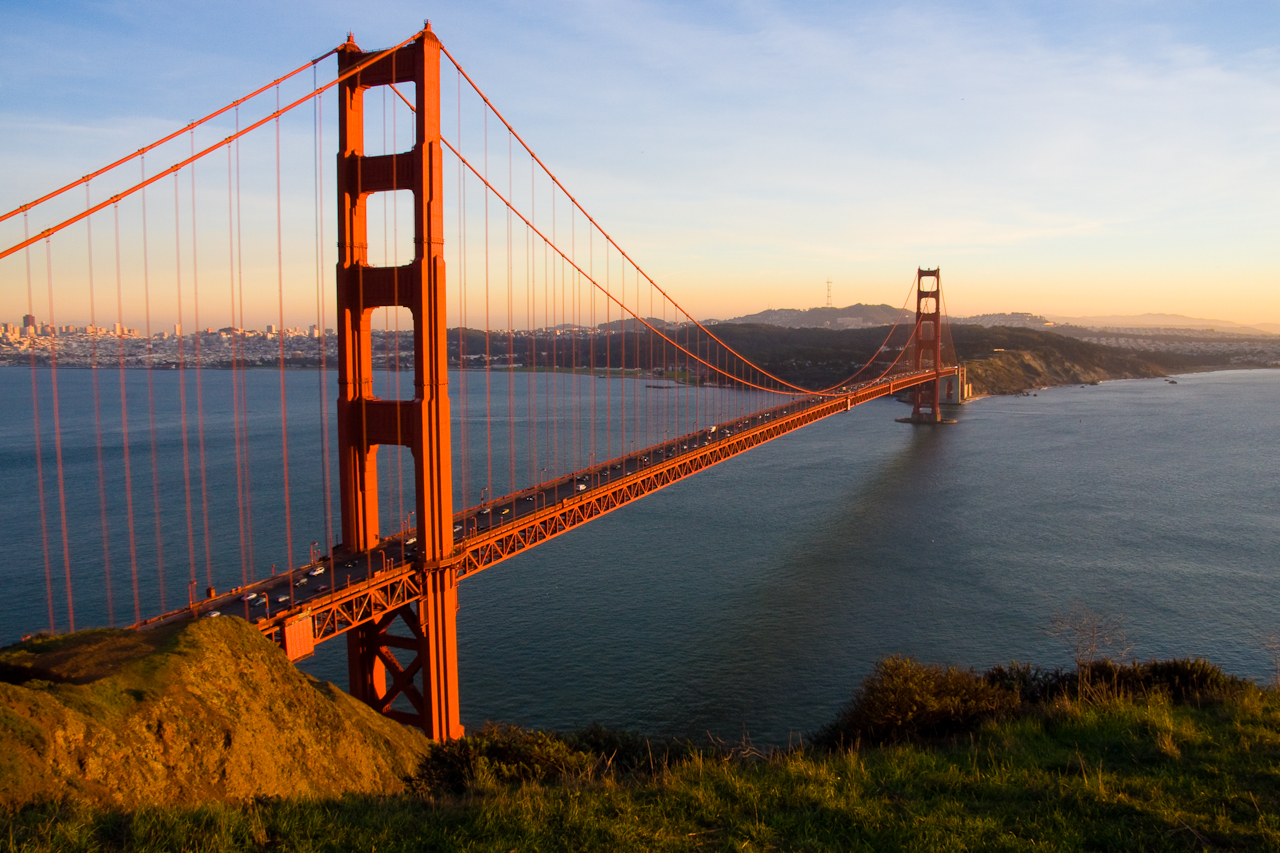 <-  Manutenzione
“un gruppo robusto di 13 operai siderurgici e 3 addetti alla sfornatrice insieme a 28 imbianchini, 5 pittori e un capo pittore di ponti hanno combattuto contro vento, aria di mare e nebbia, spesso sospesi in alto sopra al cancello per riparare l'acciaio corroso. Gli operai siderurgici sostituiscono l'acciaio corroso e i rivetti con bulloni in acciaio ad alta resistenza, creano piccoli prodotti da usare sul ponte e assistono i verniciatori. Gli operai siderurgici rimuovono anche le lamiere e le barre per permettere ai verniciatori di accedere negli spazi interni delle colonne e delle corde che costituiscono il ponte. I verniciatori preparano tutte le superfici del ponte e riverniciano tutte le aree corrose".  20
19
Stonecutter’s bridge (2009), Hong Kong
<-  Manutenzione
Dettagli del progetto: ponte strallato con 3 corsie doppie, lungo 1,596m e luce libera di 1,018m. Resistente ai tifoni. 
Materiale: piastre di acciaio inossidabile EN1.4462 (duplex) con sollecitazione da snervamento pari a 450MPa utilizzata per le torri sopra +175m alla cima (+295m) e per le torri al cielo. 
Perché l'acciaio inossidabile al posto dell'acciaio C: progettato per una vita di 120 anni in un ambiente marino caldo e inquinato. Progettato per zero manutenzione. 21
20
[Speaker Notes: Fonti:
http://en.wikipedia.org/wiki/Stonecutters_Bridge
http://www.menainfra.com/article/Nickel-containing-materials-contribute-towards-a-sustainable-society/]
Riferimenti principali
https://worldstainless.org/ 
(a) http://www.hablakilns.com/the-brick-industry/the-brick-market/ (b)   http://wiki.answers.com/Q/What_is_the_weight_of_a_red_clay_brick_in_Kilograms 
CEM bureau https://cembureau.eu/cement-101/key-facts-figures/ 
(a) https://www.worldsteel.org/ (b) www.globalcastingmagazine.com
http://www.fao.org/faostat/en/#data/FO 
https://www.plasticseurope.org/en/resources/market-data
(a)  http://www.glassforeurope.com/en/industry/global-market-structure.php    (b) https://www.statista.com/statistics/609964/flat-glass-market-key-info-globally-projection/ 
http://www.world-aluminium.org/statistics/primary-aluminium-production/ 
https://www.worldstainless.org/statistics/stainless-steel-meltshop-production/
http://www.withbotheyesopen.com/  
http://www.ssina.com/overview/markets.html 
http://www-mdp.eng.cam.ac.uk/web/library/enginfo/cueddatabooks/materials.pdf  
http://www.nickelinstitute.org/~/Media/Files/TechnicalLiterature/CapabilitiesandLimitationsofArchitecturalMetalsandMetalsforCorrosionResistanceI_14057a_.pdf 
http://www.aperam.com/
Wikipedia
https://european-aluminium.eu/media/1310/en-metals-for-buildings-essential-fully-recyclable.pdf
21
Riferimenti principali (continua)
US Federal Highway administration reports FHWA-RD-01-156 and 157  www.corrosioncost.com 
a) https://www.toureiffel.paris/en   b) http://corrosion-doctors.org/Landmarks/Eiffel.htm 
a)  http://en.wikipedia.org/wiki/Chrysler_Building  b) https://www.nickelinstitute.org/library/?opt_perpage=20&opt_layout=grid&searchTerm=11023&page=1  
http://goldengatebridge.org/research/facts.php#IronworkersPainters 
https://www.worldstainless.org/files/issf/non-image-files/PDF/Structural/Stonecutters_Bridge_Towers.pdf
https://www.worldstainless.org/Files/issf/non-image-files/PDF/ISSF_Stainless_Steel_in_Figures_2019_English_public_version.pdf
22
Grazie
23